A Digital Journey...
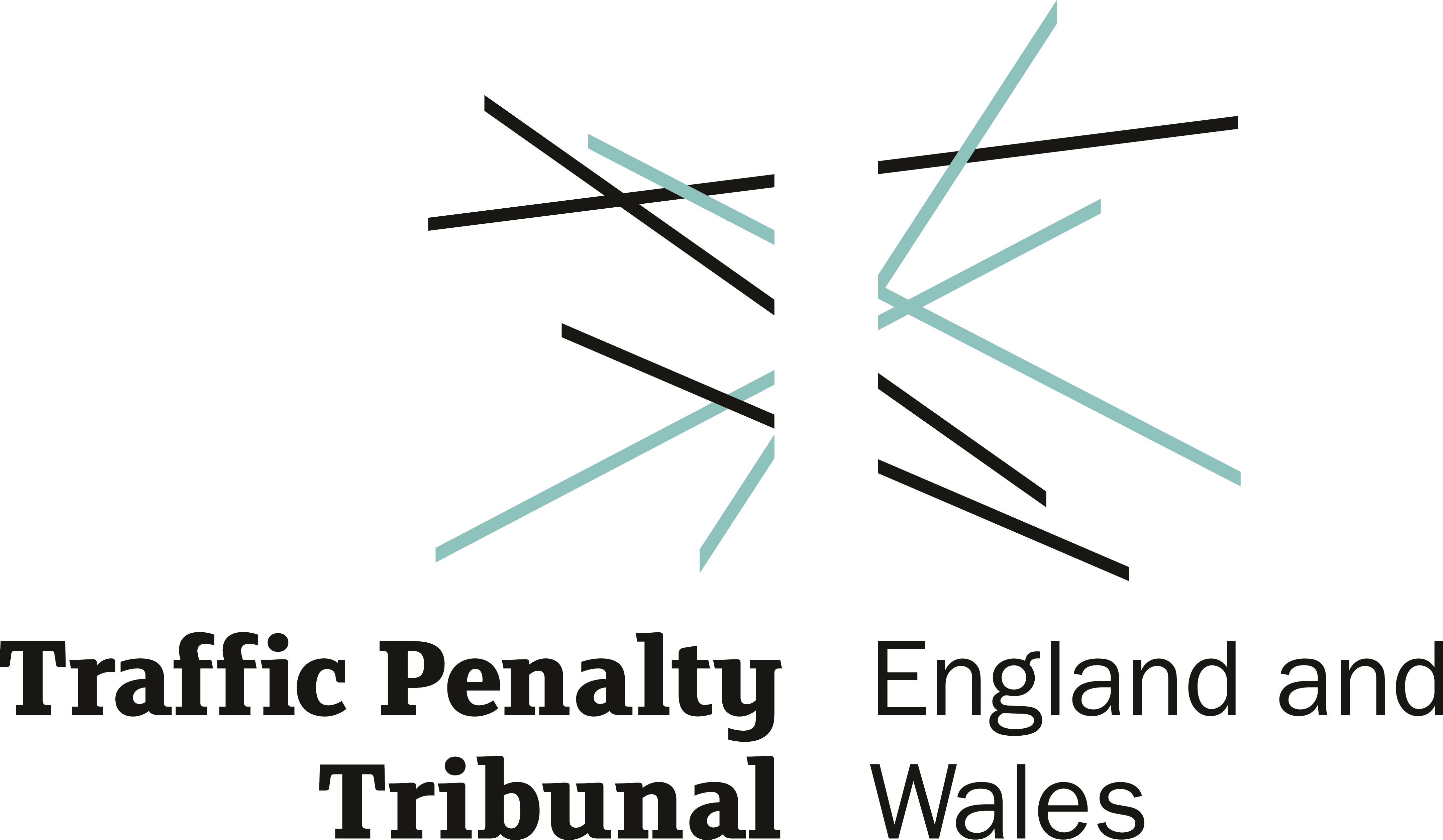 Roll Out Complete
307 Local Authorities trained and using FOAM
Dartford Crossing
Mersey Gateway (September 2017)
Clean Air Zones (2020)
Evidence Provision for FOAM
Adjudicator’s requested a move away from the “jumble bundle”
Requirement for FOAM evidence provision is separate PDF’s
PDF’s are difficult to alter/change
Improves the navigation of evidence in the hearing setting for all parties
PDF’s can be downloaded from FOAM along with a summary PDF with page numbers for the “offline” appellant (this now comes off in order)
Concise Summary – add one if necessary, hightlight to the adjudictaor additional information
ICES Imperial Evidence  (reg 9 PCN)
Copy PCN 
Case File and History DVLA Return CEO Notes (if not included with Audit) 
Incoming Correspondence - Informal & Formal
Challenge Rejection
Copy NtO 
Notice of Rejection of Representation 
Charge Certificate (if any)
Additional Correspondence (if any) 
TEC Documents (if any)
Photographs (collated into one .PDF) 
Map to show approx. location of vehicle 
TRO link 
Standard Documents Link 
 
Please add any Transfer of Liability documents in chronological order under Additional Correspondence.
ICES Imperial Evidence (reg 10/Bus Lane)
CEO Witness Statement
Copy PCN/Nto Bus Lane or Reg 10
Case File and History DVLA Return CEO Notes (if not included with Audit) 
Incoming Correspondence - Informal & Formal
Notice of Rejection of Representation 
Charge Certificate  (if aby)
Additional Correspondence (if any) 
TEC Documents (if any)
Photographs (collated into one .PDF) 
Link to Moving Image File
Map to show approx. location of vehicle 
TRO link 
Standard Documents Link 

Add any TOL documents as Additional Evidence in Chronological order
How do I do this in 3sixty?
Must be on 3sixty V5.4 or later
Need to buy utility pdf995 (third party product)
Access via Word to a PDF printer. May need help from your IT provider.
Find a directory you can write to from 3sixty AND access from FOAM. May need help from your IT provider.
Follow the easy instructions
At no point will you need to print documents and rescan them, nor will your hands leave your arms
Witness Statement Process
Currently an Interim process for most users
New process in Beta Testing phase with 4 authorities using the new self referral screens
Continues to include the requirement to submit evidence with each referral
Evidence must be submitted in order for the Adjudicator to be able to issue Directions
Feedback on the 14 day payment letter positive with many appellants understanding and paying
Refer WS against boxes 2, 3 & 4 ONLY if you intend to continue to enforce
Witness Statement Referral through FOAM
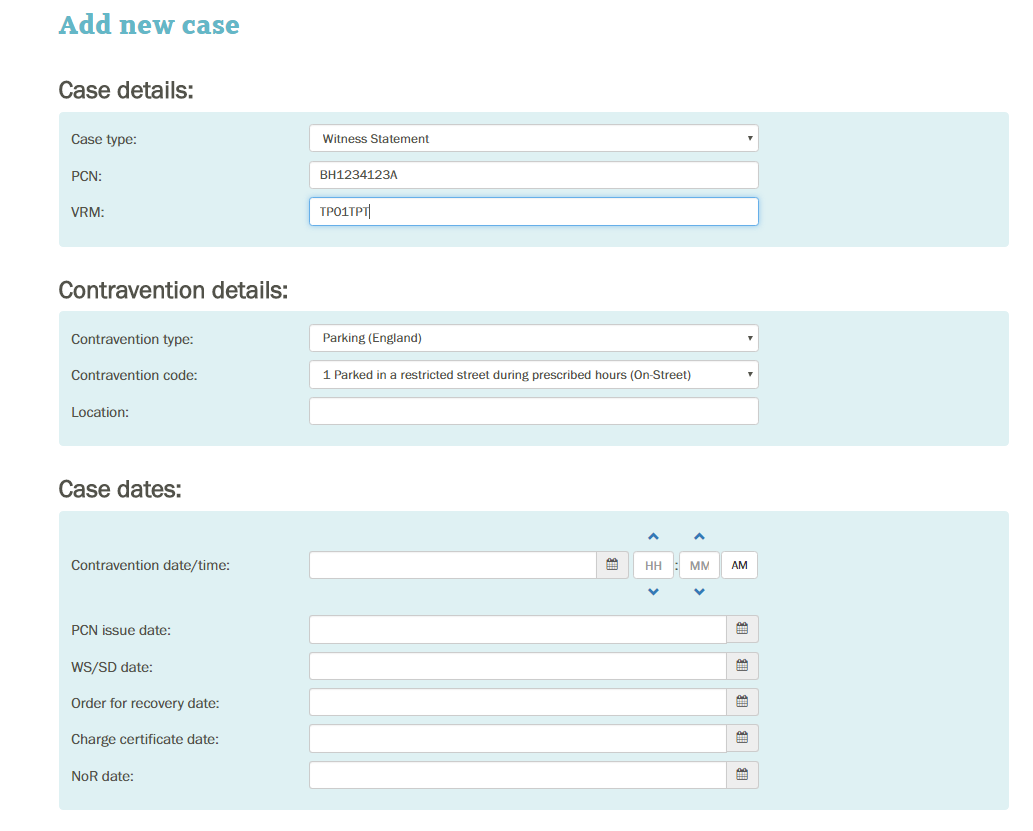 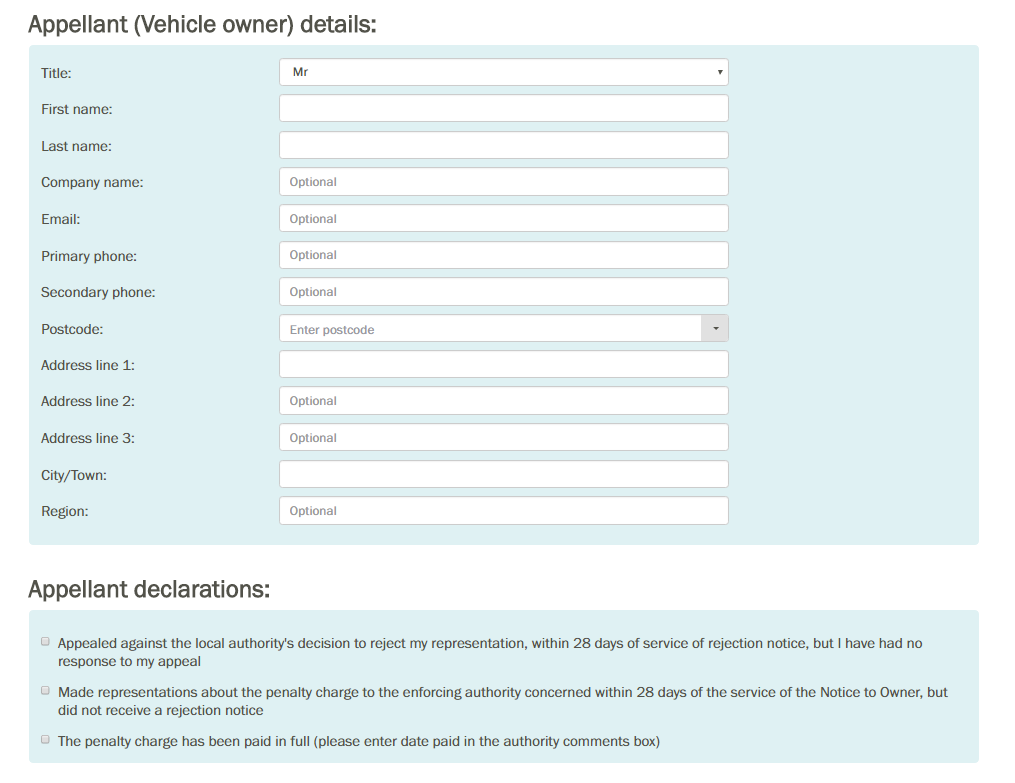 Witness Statement Referral through FOAM
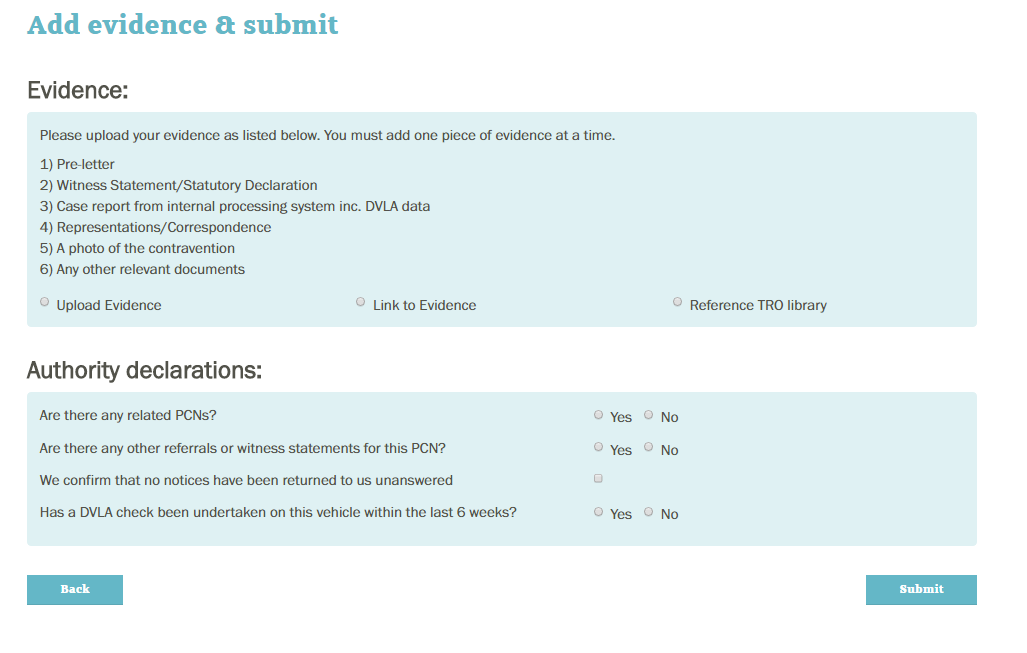 Online Training Portal
Available to all users
Refresher course for new staff
New features
Advice on evidence creation
New Developments
Integration with Local PCN Management system
Tailoring of Notifications and Emails
Reviews and Costs module
Authorities to see chronological history tab
Audio Zoom Conferencing for Face to Face hearings, joining by telephone
Trial of Video Zoom Conferencing
Hearing Type Changes
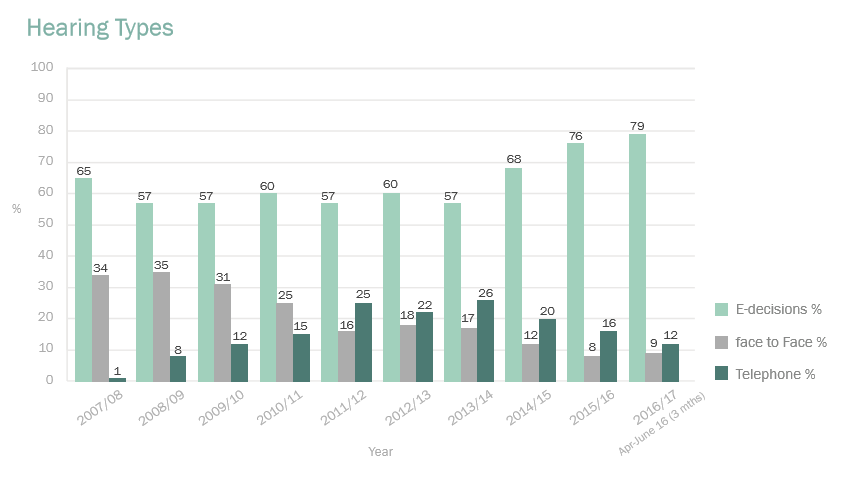 Impact of FOAM
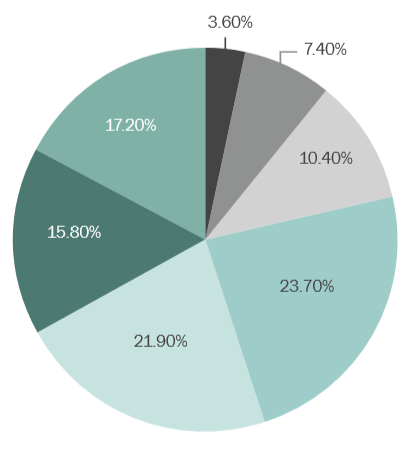 Requests for hearings have reduced by 15%
3.6% of cases either not contested or closed on the same day of submission
45% of cases are closed within 14 days
87% of cases are concluded within 28 days
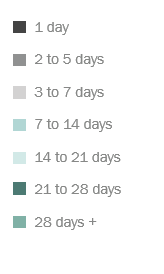 Questions?
Iain Worrall – Authority Engagement Manager, Traffic Penalty Tribunal
Louise Hutchinson – Director,  Patrol